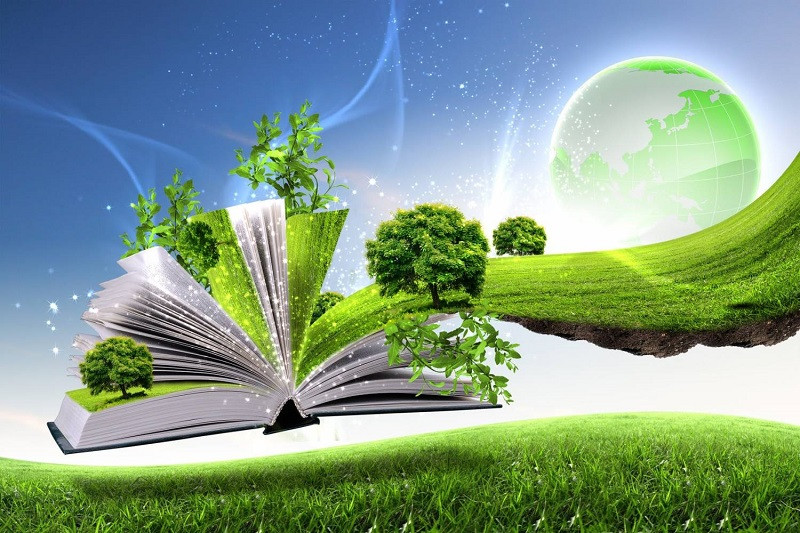 Повітродувні та насосні станції
ВИКЛАДАЧ
Кандидат технічних наук, доцент кафедри прикладної екології та охорони праці
Манідіна Євгенія Анатоліївна










                           (097)8814692
                  Manidina_ZGIA@ukr.net
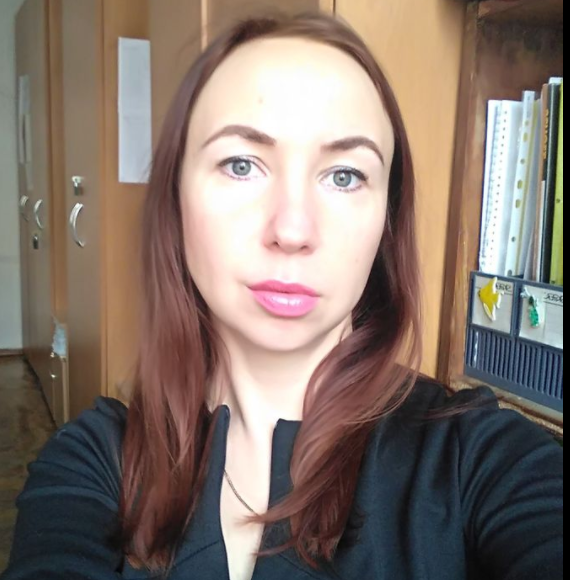 Результати вивчення дисципліни «Повітродувні та насосні станції»
У результаті вивчення навчальної дисципліни студент буде 
знати: 
основні закони та рівняння статики і динаміки рідин та газів;
 методику розрахунків гідравлічних і пневматичних систем з врахуванням втрат напору внаслідок дії сил тертя і місцевого опору;
 зони використання приводу в металургійному обладнанні. 

вміти: 
розробляти робочі схеми використання і управління гідро - і пневмоприводу;
 виконувати розрахунки кінематичних і силових параметрів приводу;
 вибирати необхідну стандартну апаратуру для робочої схеми приводу.
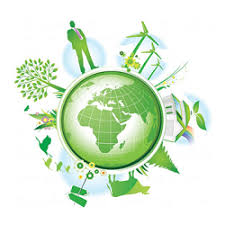 мета вивчення дисципліни є:
є опанування студентами основами процесів водопостачання,
вироблення та споживання повітря на підприємствах, формування умінь
проводити розрахунки насосних станцій, систем водопостачання,
повітродувних систем, промислової вентиляції
МЕТА ДИСЦИПЛІНИ:
завданнями вивчення дисципліни є:
сприяння фахової підготовки студентів; надання уявлень про
сучасну теорію гідравліки рідин і газів; забезпечення глибокого рівня
вивчення дисципліни з допомогою практичних і лабораторних занять.
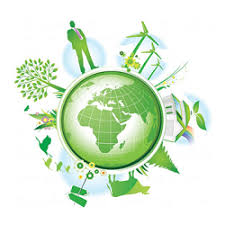 Основні питання, які розглядаються під час вивчення дисципліни:
проектувати природоохоронне обладнання;
аналізувати нормативно-правове забезпечення у сфері державного нагляду і контролю
 за охороною праці та промисловою безпекою;
контролювати виконання проектування та монтажу природоохоронного обладнання;
 визначати загрози для працюючих що діють на робочих місцях або ланках виробництва, 
та вживати профілактичних заходів щодо їх запобігання
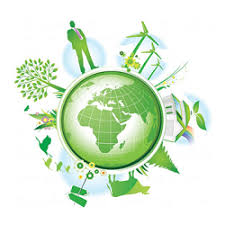